أوراق عمل وحدة


(يُظهر معرفة بالحقوق والمسؤولية الفردية)
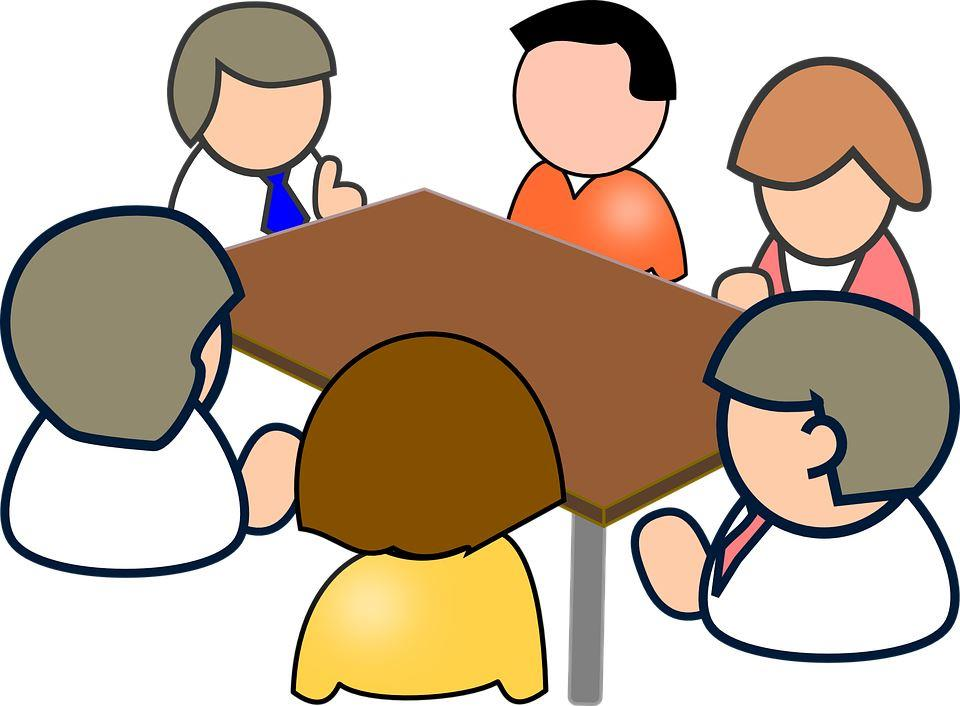 عمل حلقة نقاشية بين الطلاب وطرح موضوع معين ليتم من خلاله تبادل الافكار وحسن الاستماع للمتحدث.